GIBRALTAR
Gibraltar je prekomorski teritorij Ujedinjenog Kraljevstva
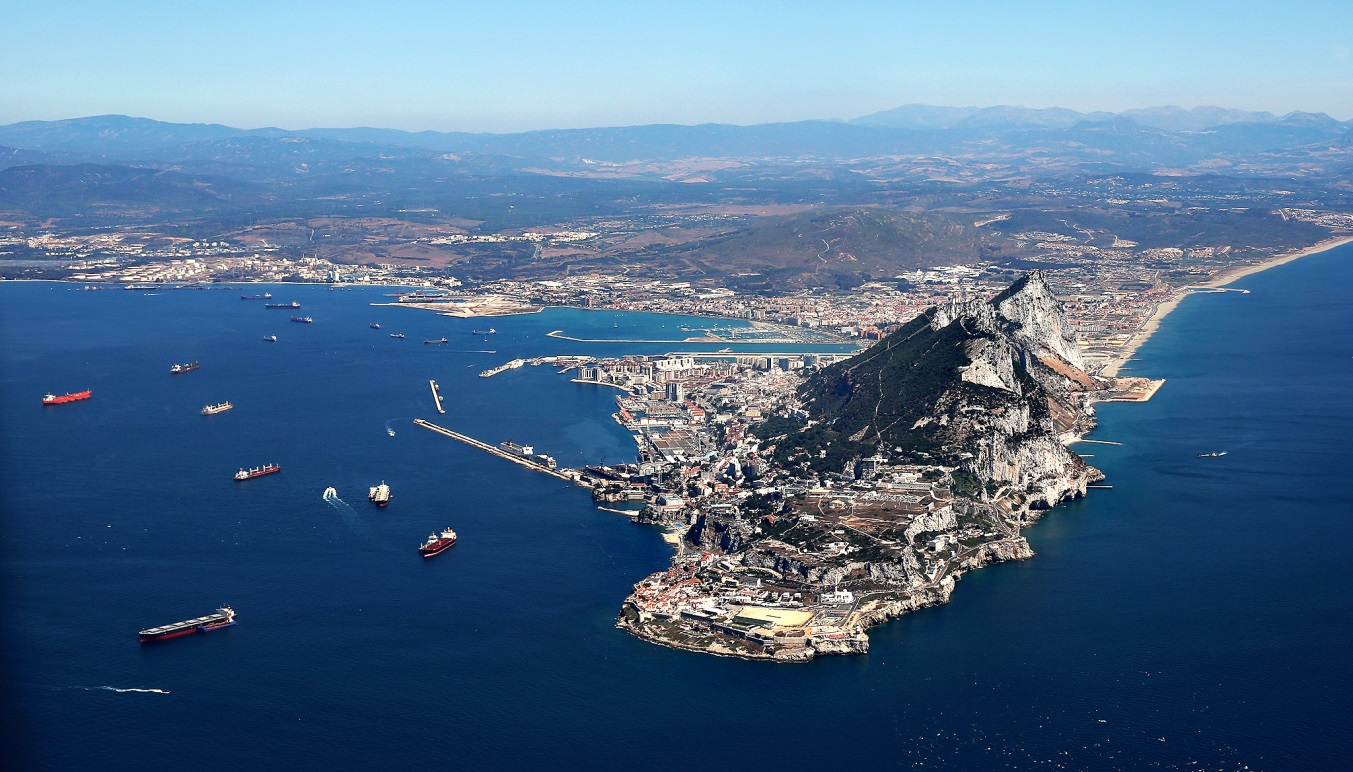 SMJEŠTAJ
Teritorij je vrlo male površine, a nalazi se na južnom rtu Pirinejskog poluotoka, između Atlanskog oceana i Sredozemnog mora i leži na istoimenom tjesnacu (Gibraltarski tjesnac) koji odvaja Europu i Afriku
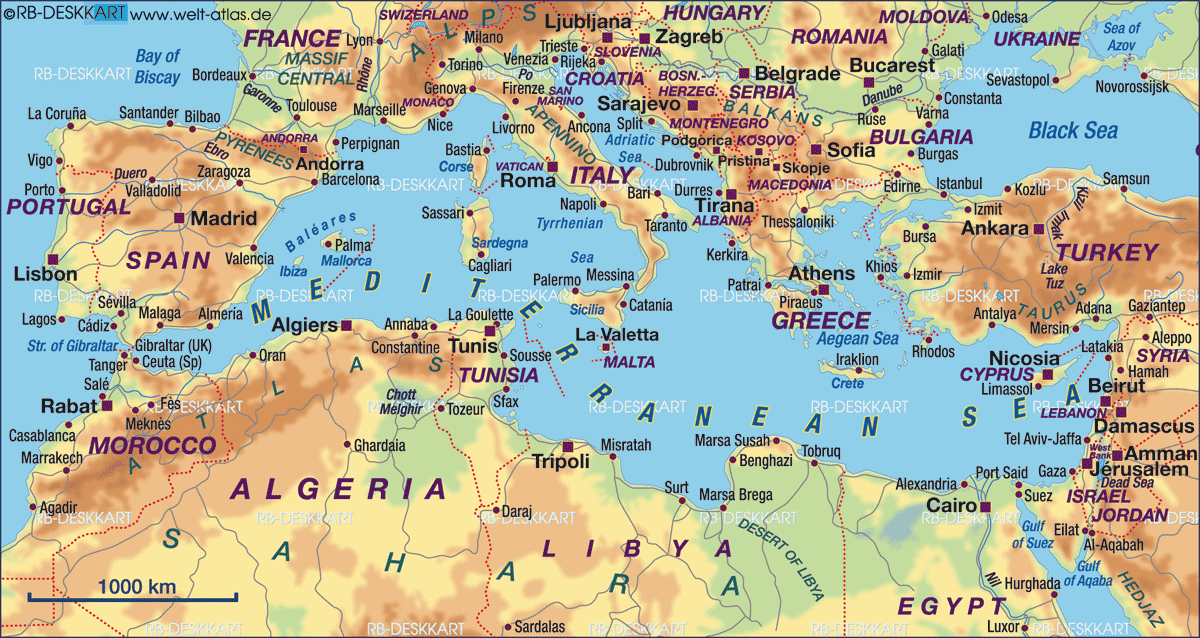 ZRAKOPLOVNE PISTE O KOMUNIKACIJSKE  USTANOVE
Tijekom Prvoga i Drugoga svjetskoga rata imao je važnu stratešku ulogu, pa je i danas važna zrakoplovna baza i komunikacijska točka
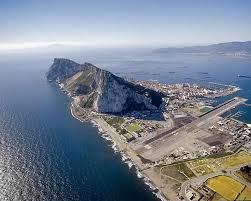 RAZNI BRODOVI I KRUZERI KOJI PROLAZE KROZ GIBRALTARSKA VRATA
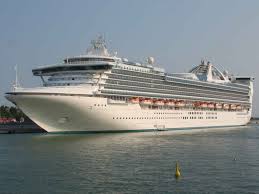 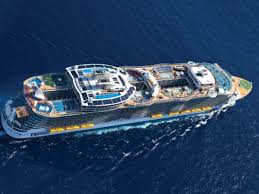 STANOVNIŠTVO
Gibraltarci su mješavina Španjolaca, Portugalaca, Maltežana, Britanaca i Židova.
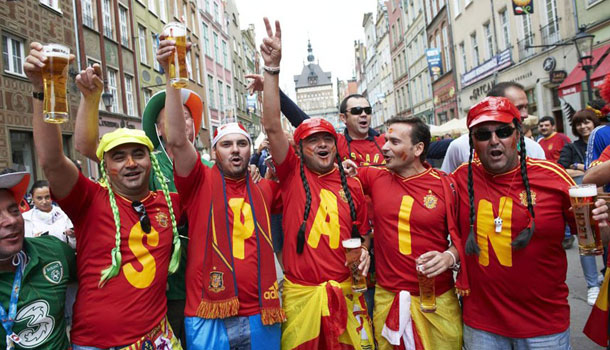 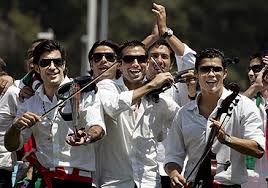 THE END
Prezentaciju izradio Riko Bura